Budapest – Belgrád vasútvonal újjáépítési beruházás
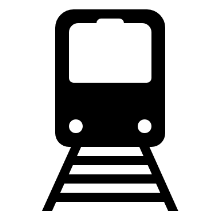 Előzetes piaci tájékoztató

2017. november 15.
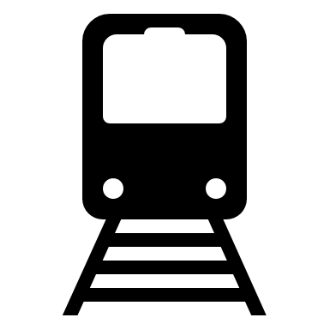 Főbb témák
A beruházás háttere
A projektszervezet bemutatása
A beruházás műszaki tartalmának rövid bemutatása
A projekt beszerzési tervének ismertetése
A beruházás háttere, célja
2016. évi XXIV. törvény a Magyarország Kormánya és a Kínai Népköztársaság Kormánya között a Budapest-Belgrád vasútvonal újjáépítési beruházás magyarországi szakaszának fejlesztése, kivitelezése és finanszírozása kapcsán született Egyezmény kihirdetéséről
Célok:
Csökkenő személyszállítási menetidő (előváros, távolsági, nemzetközi)
Növekvő utasszám (előváros, távolsági, nemzetközi)
Bővülő áruszállítási kapacitás, csökkenő menetidő
Makrogazdasági előnyök
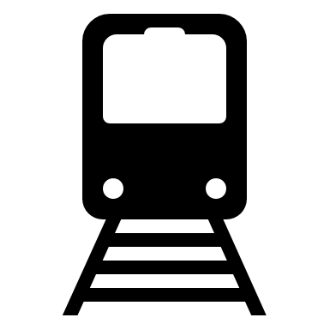 A projekszervezet bemutatása
Projekt Megrendelője: MÁV Zrt.
Finanszírozó: Kínai Exim Bank (The Export Import Bank of China)
Ajánlatkérő, lebonyolító: Kínai – Magyar Vasúti Nonprofit Zrt. 
Alapítói: 
MÁV Zrt. (15%)
China Railway International Corporation Ltd. és China Railway International Group Limited (CRIG) (85%)
Feladatai: 
Beszerzési eljárások előkészítése és lebonyolítása
projekt menedzsment és monitoring feladatok ellátása
Szakértők:
15 kínai mérnök
13 magyar mérnök és szakértő
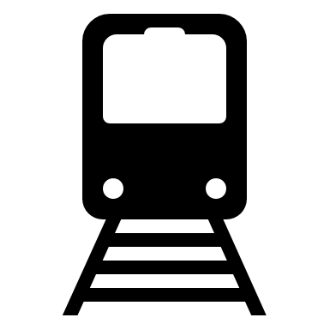 A beruházás műszaki tartalmának rövid bemutatása
Tervezés – kivitelezés tárgyú beszerzés, főbb jellemzők:
Fő paraméterek a hatályos EU TEN-T (P4 osztály) vonatkozó specifikáció szerint  
Vonali sebesség: 160 km/h
Nyíltvonali vágányok száma: 2
Tengelyterhelés: 225 KN 
Villamosított vonal (25 kV, 50 Hz) FET vezérléssel
Elektronikus biztosítóberendezés, KÖFI, ETCS L2, GMS-R rendszer telepítése
Tehervonatok maximális hossza: 750 m
EU és magyar szabványok szerint
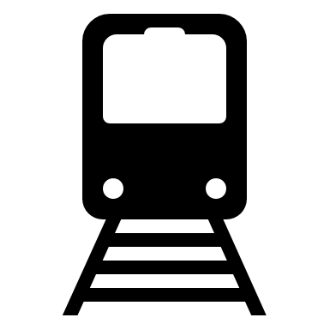 Beszerzések
Jogszabályi háttér:
2016. évi XXIV. törvény a Magyarország Kormánya és a Kínai Népköztársaság Kormánya között a Budapest-Belgrád vasútvonal újjáépítési beruházás magyarországi szakaszának fejlesztése, kivitelezése és finanszírozása kapcsán született Egyezmény kihirdetéséről
	amelynek melléklete: Beszerzési szabályzat (Melléklet a 	Magyarország Kormánya és a Kínai Népköztársaság 	Kormánya 	között a Budapest-Belgrád vasútvonal 	újjáépítési beruházás 	magyarországi szakaszának 	fejlesztése, kivitelezése és 	finanszírozása kapcsán 	megkötött 	egyezményhez
2017. évi XXXV. törvény a Magyarország Kormánya és a Kínai Népköztársaság Kormánya között a Budapest-Belgrád vasútvonal újjáépítési beruházás magyarországi szakaszának fejlesztése, kivitelezése és finanszírozása kapcsán született Egyezmény 2. mellékletének kihirdetéséről
	2. számú melléklet: a Magyarország Kormánya és a Kínai 	Népköztársaság Kormánya között a Budapest-Belgrád 	vasútvonal újjáépítési beruházás magyarországi szakaszának 	fejlesztése, kivitelezése és finanszírozása 	kapcsán született 	Egyezmény 
Jellemzője:
EU közbeszerzési irányelvekkel (2014/24/EU és 2014/25/EU) összhangban 
A magyar közbeszerzési törvény logikáját követi
Gazdasági szereplők részére nyitott
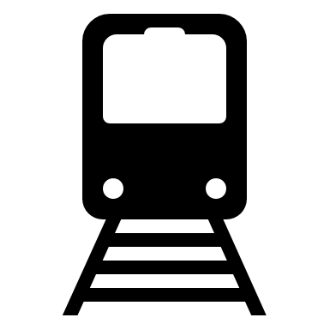 Várható beszerzések a Projekt kapcsán
Ferencváros (kiz.) – Soroksár (kiz.) építés tárgyú beszerzési eljárás kiviteli tervek alapján
	Tender várható megjelenése:	2019. I. félév
Soroksár (bez.)– Kelebia (oh) tervezés-kivitelezés tárgyú (EPC szerződés) beszerzési eljárás
	Tender várható megjelenése: 	2017. IV. negyedév
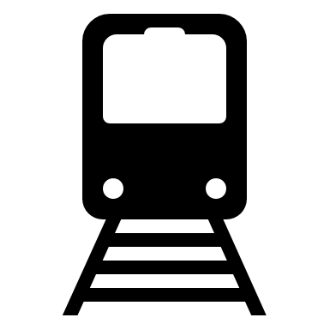 Beszerzés sajátosságai
Beszerzési eljárás nyelve:
Angol és magyar, irányadó nyelv: angol
Beszerzési eljárás fajtája: 
Hirdetmény közzétételével induló kétszakaszos beszerzési eljárás tárgyalás tartásával, gazdasági szereplő létszámának csökkentése nélkül
Szerződés típusa: 
FIDIC szerződéses feltételek alapján
Ajánlatkérő:
Kínai-Magyar Vasúti Nonprofit Zrt.
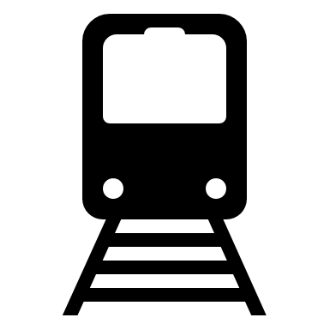 Beszerzési eljárás főbb lépései
Részvételi felhívás megjelenésének helye: 
Európai Uniós Hivatalos Lapja (TED adatbázis): http://ted.europa.eu/TED/
MÁV Zrt. honlapja: https://www.mavcsoport.hu/mav-csoport/beszerzesi-hirdetmenyek/folyamatban

Beszerzés lépései:
1. Részvételi szakasz: 
Jelentkező gazdasági szereplők jogi, pénzügyi és műszaki alkalmasságának vizsgálata 
2. Ajánlattételi szakasz:
Ajánlattétel
Tárgyalás
Végső ajánlattételi felhívás
Végleges ajánlat
3. Szerződéskötés
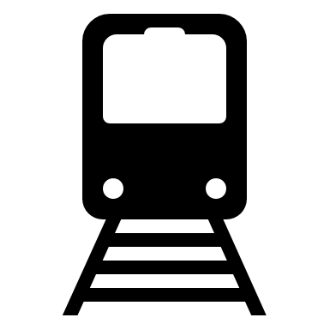 Köszönjük, hogy eljöttek!
Várjuk érdeklődésüket a részvételi felhívás megjelenését követően!